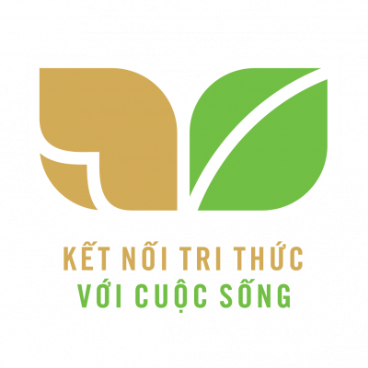 TIẾNG VIỆT 1
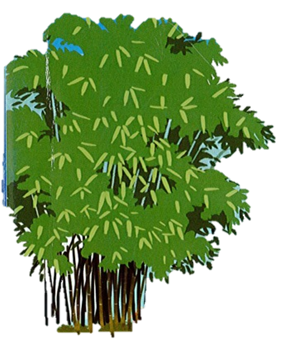 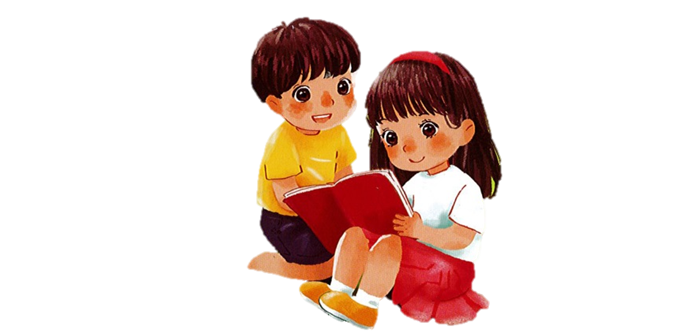 ĐI TỚI BÀI HỌC
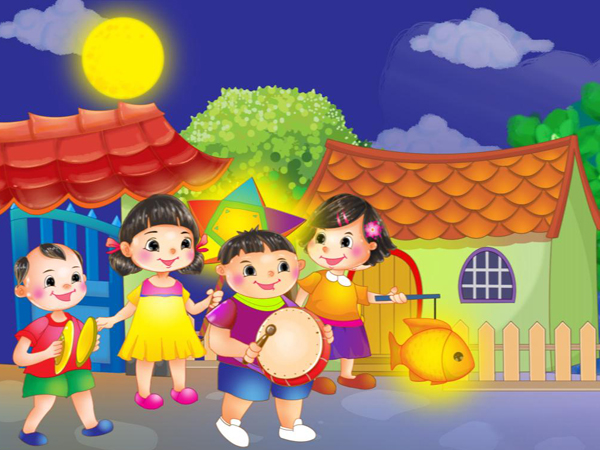 Khởi động
Ô CỬA 
BÍ MẬT
1
TRUNG THU
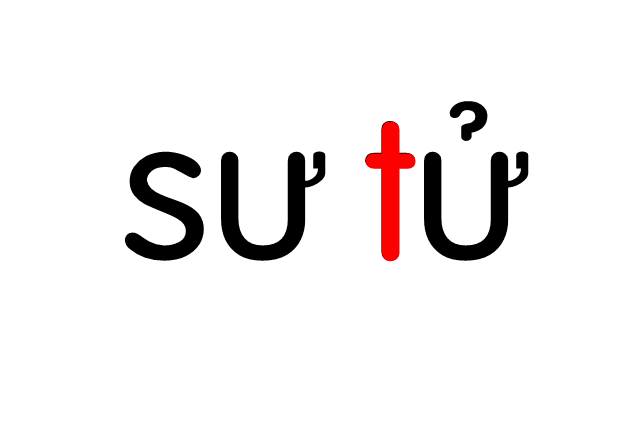 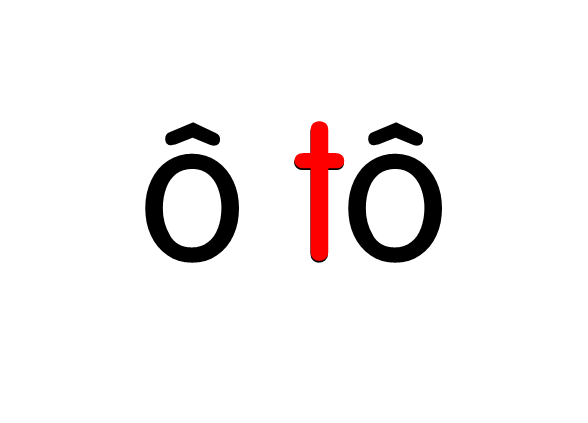 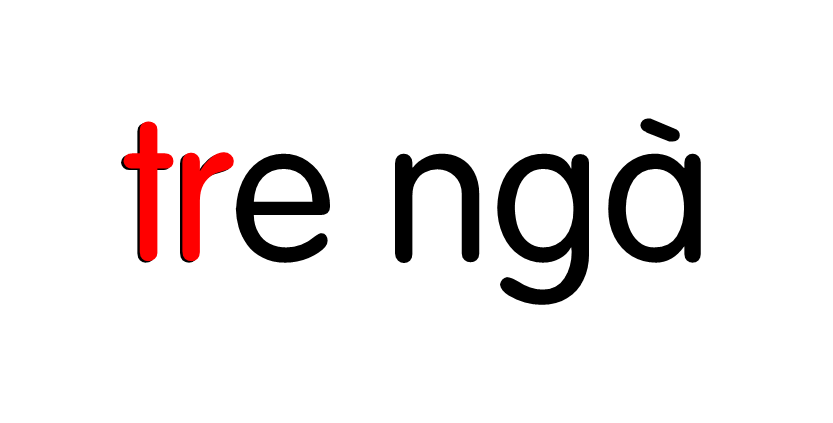 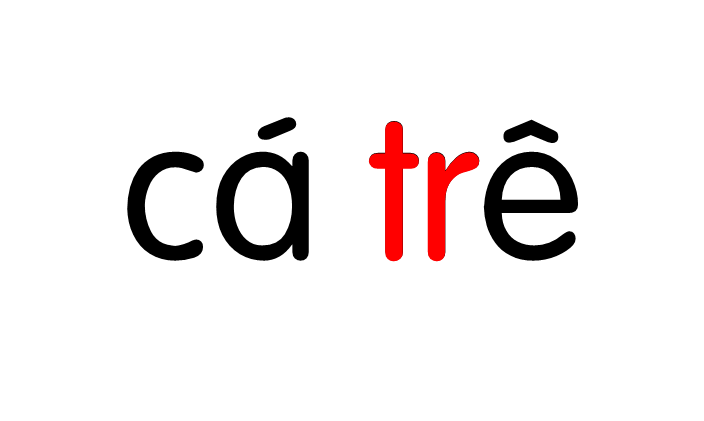 Hà tả hồ cá. Hồ to, có cá mè, cá trê, cá rô.
ô Ǉô
cá Λɐ
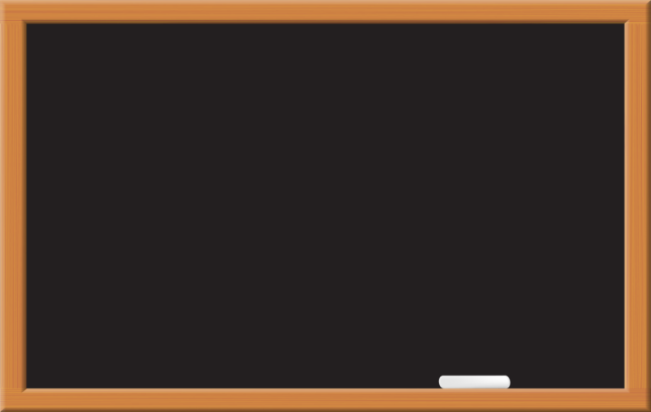 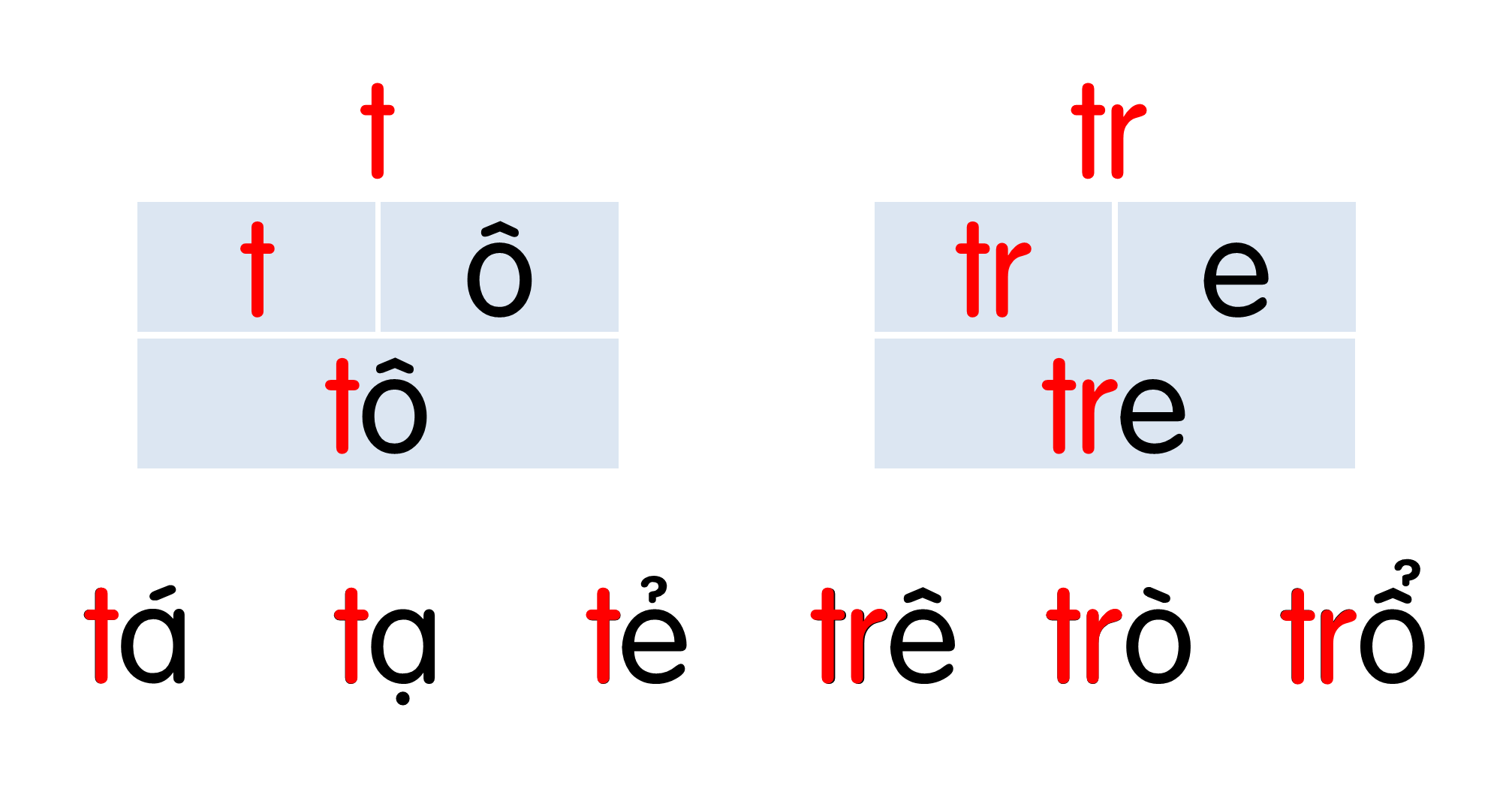 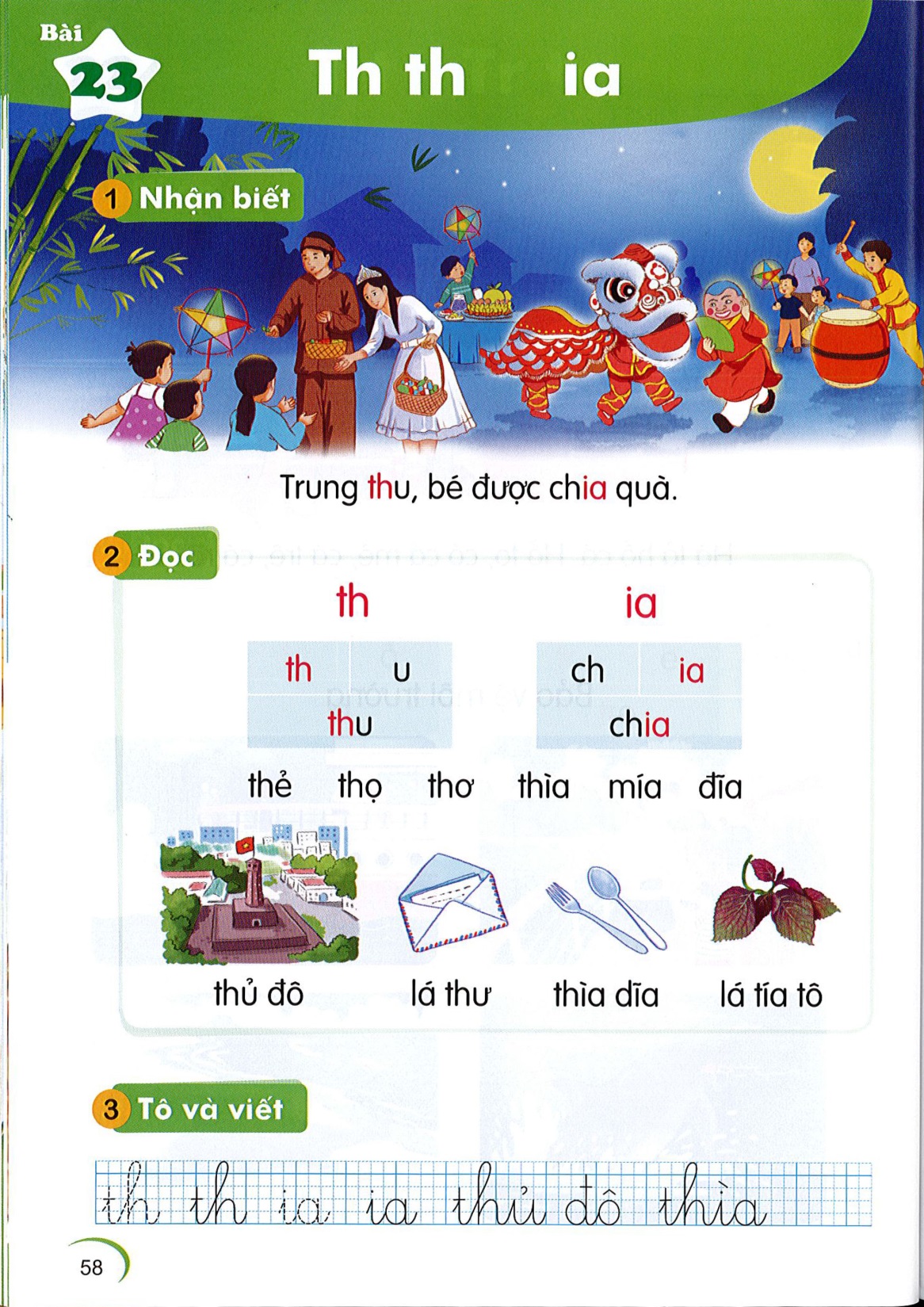 Th  th    ia
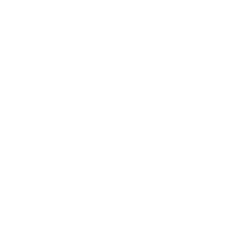 Bài
23
Nhận biết
2
Trung thu, bé được chia quà.
th
ia
Đọc
3
th
u
ch
ia
thu
chia
th
th
th
thẻ
thọ
thơ
đĩa
mía
thìa
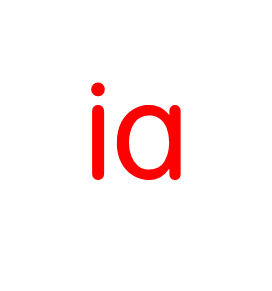 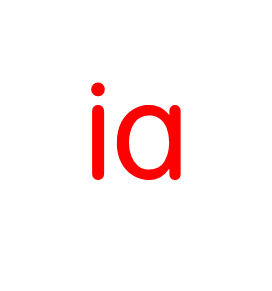 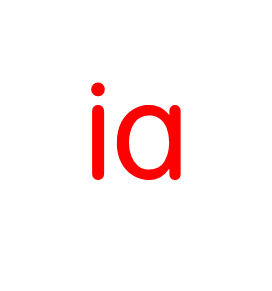 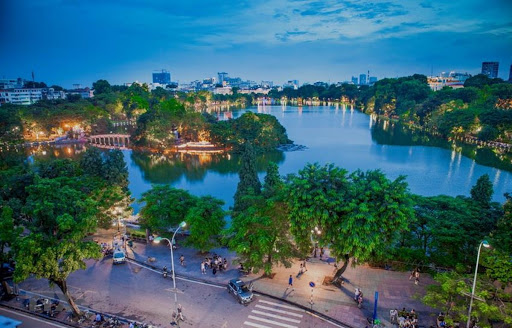 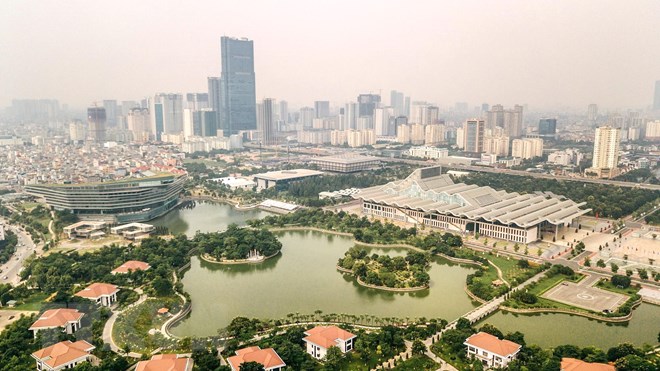 th
thủ đô
[Speaker Notes: Hay còn gọi là CHIM ĐA ĐA]
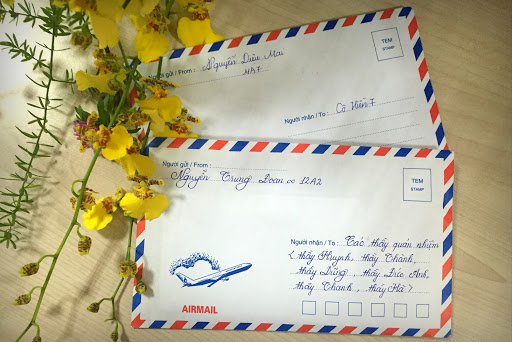 lá thư
th
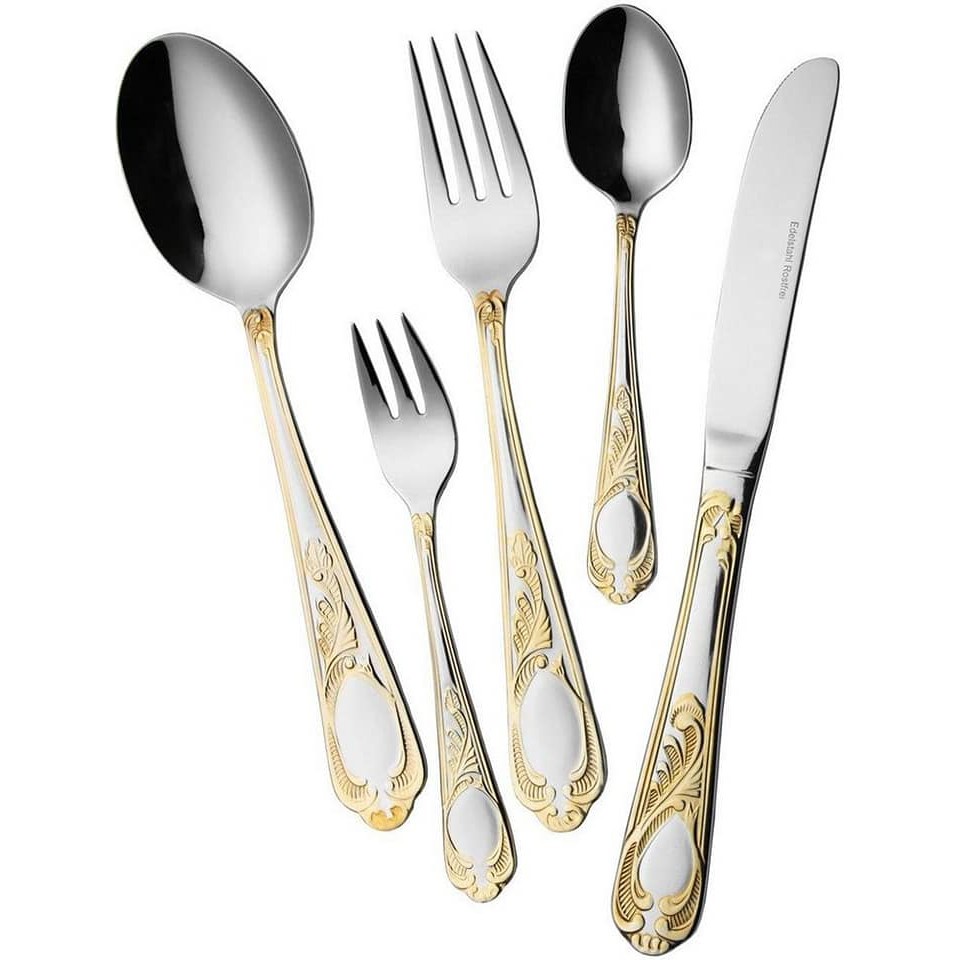 thìa dĩa
th
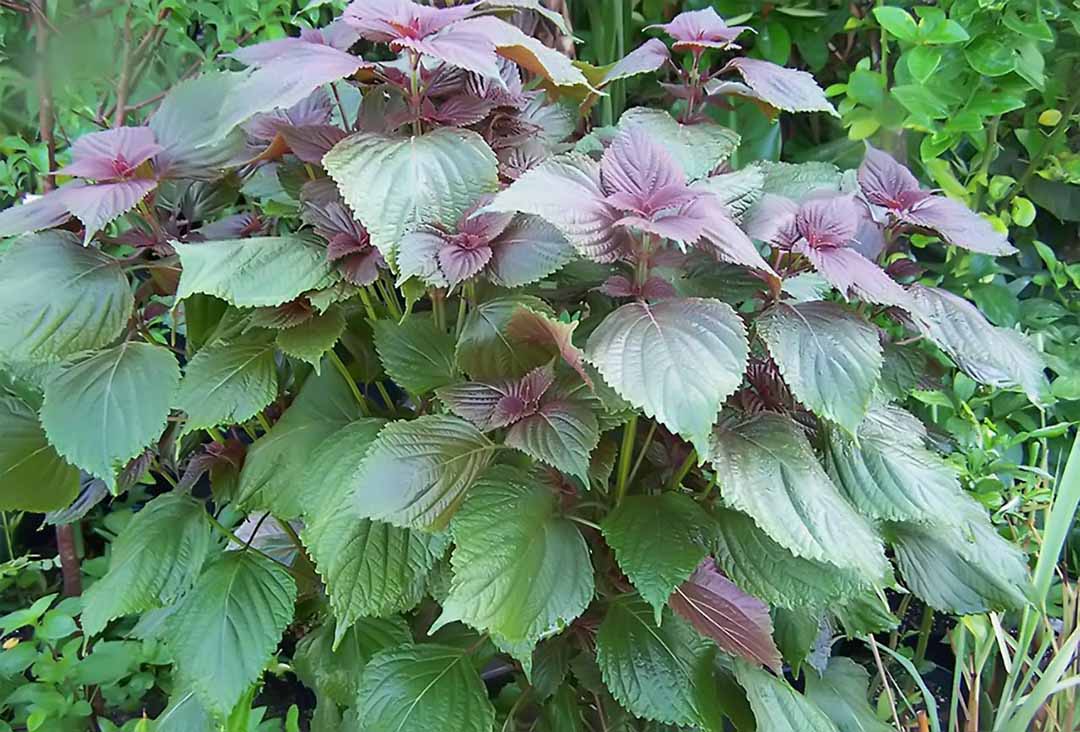 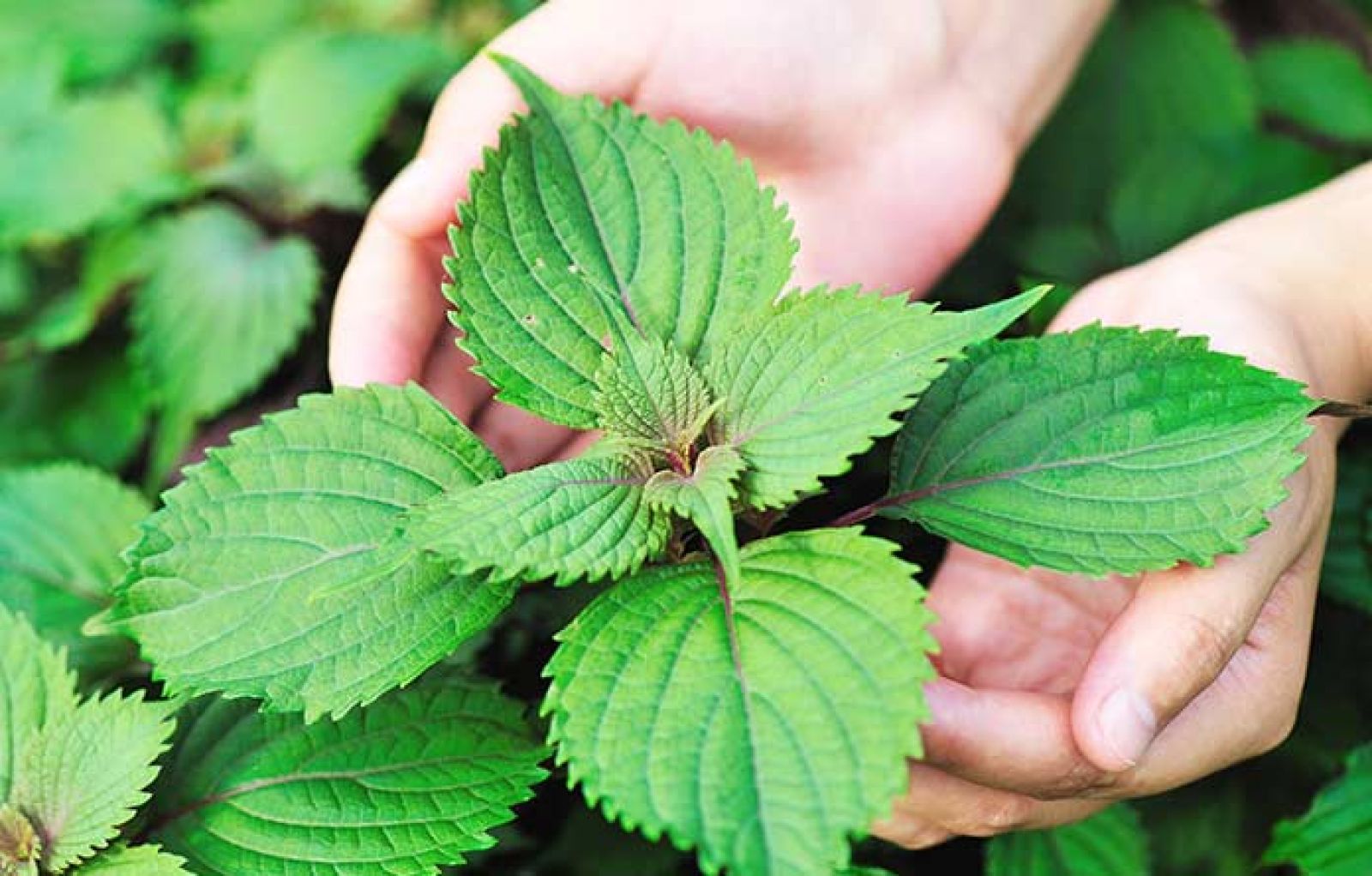 lá tía tô
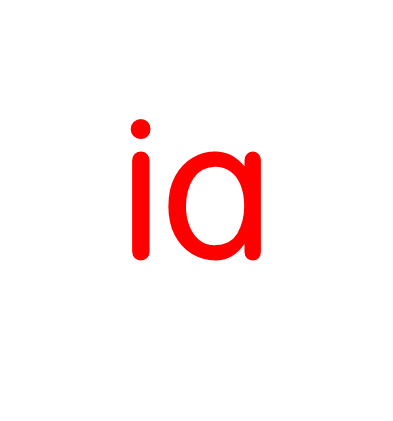 [Speaker Notes: GV giáo dục thêm về tác dụng của lá tía tô]
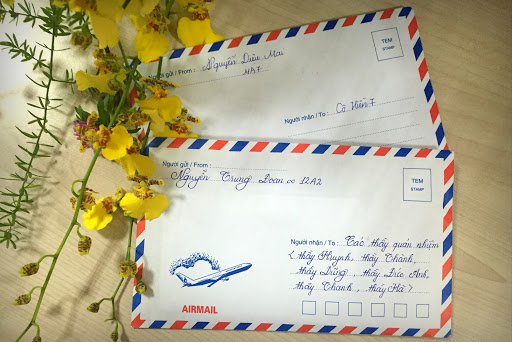 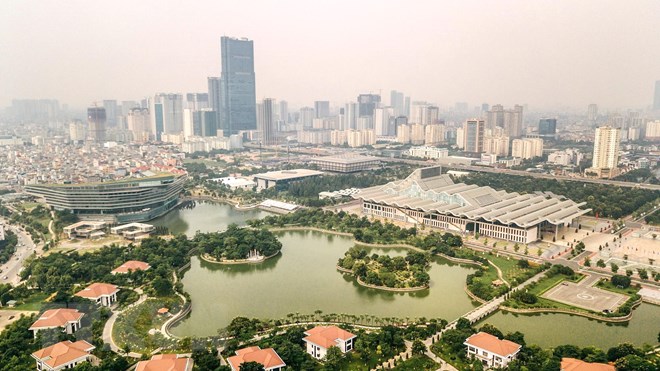 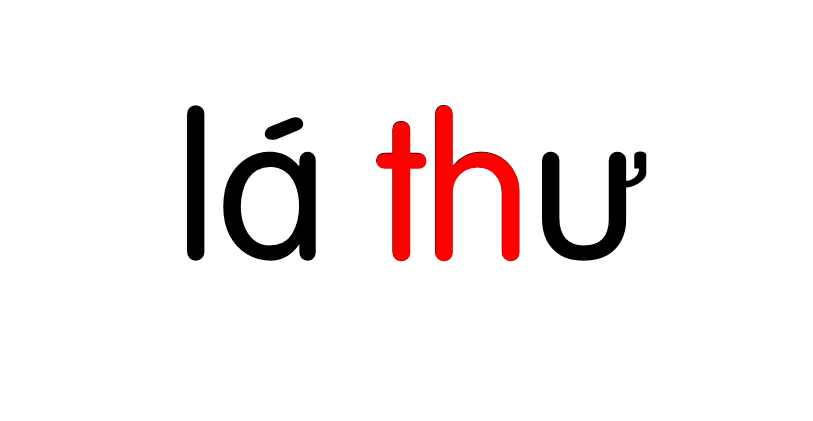 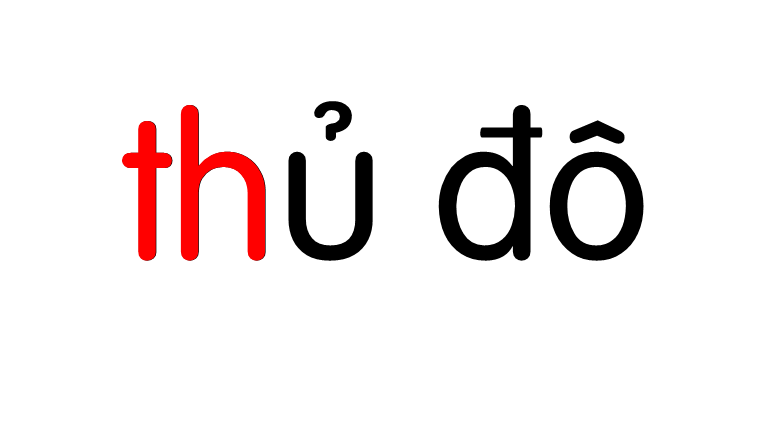 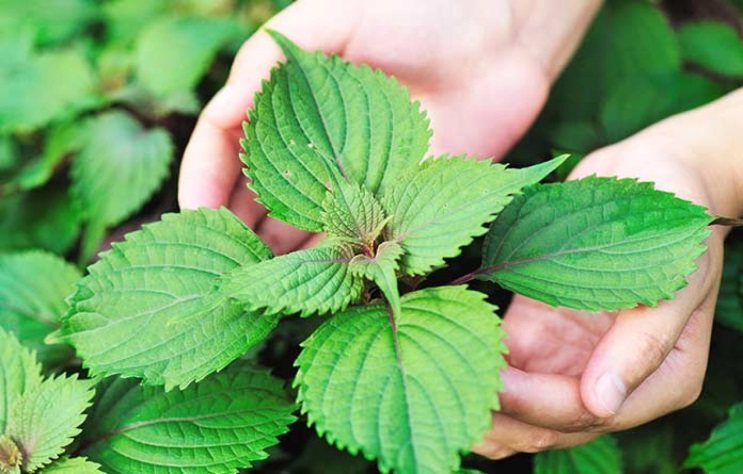 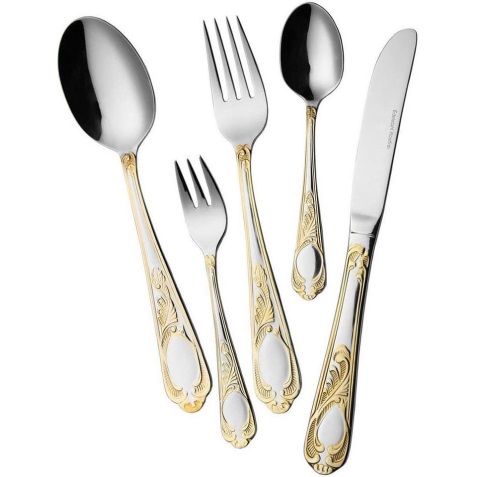 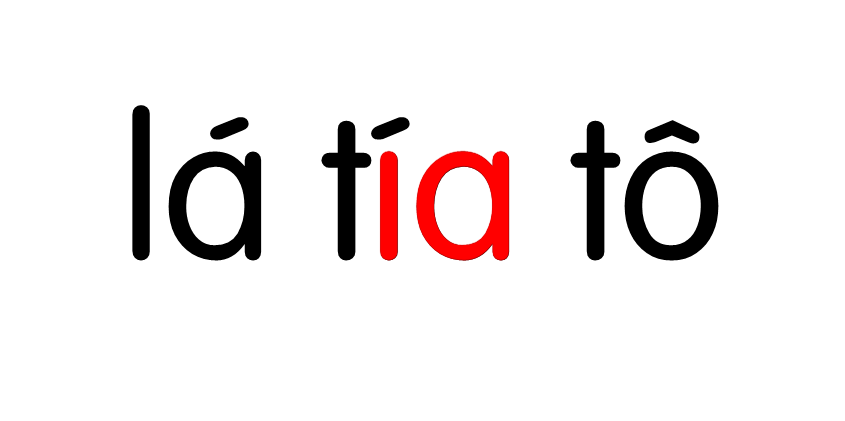 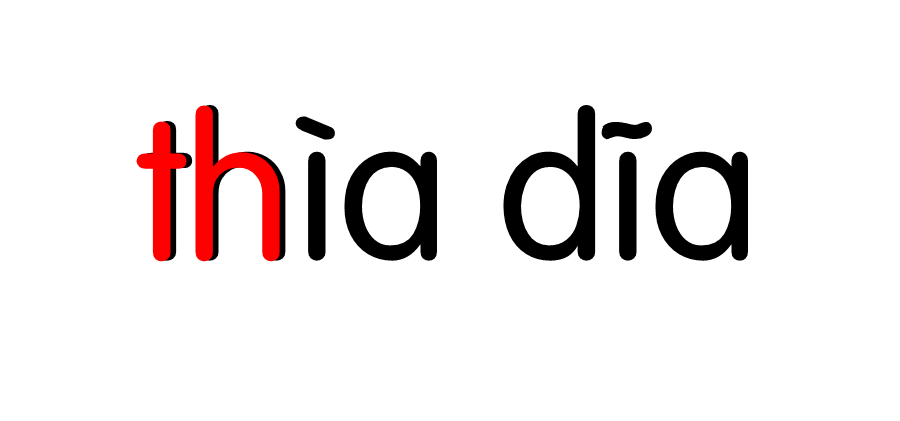 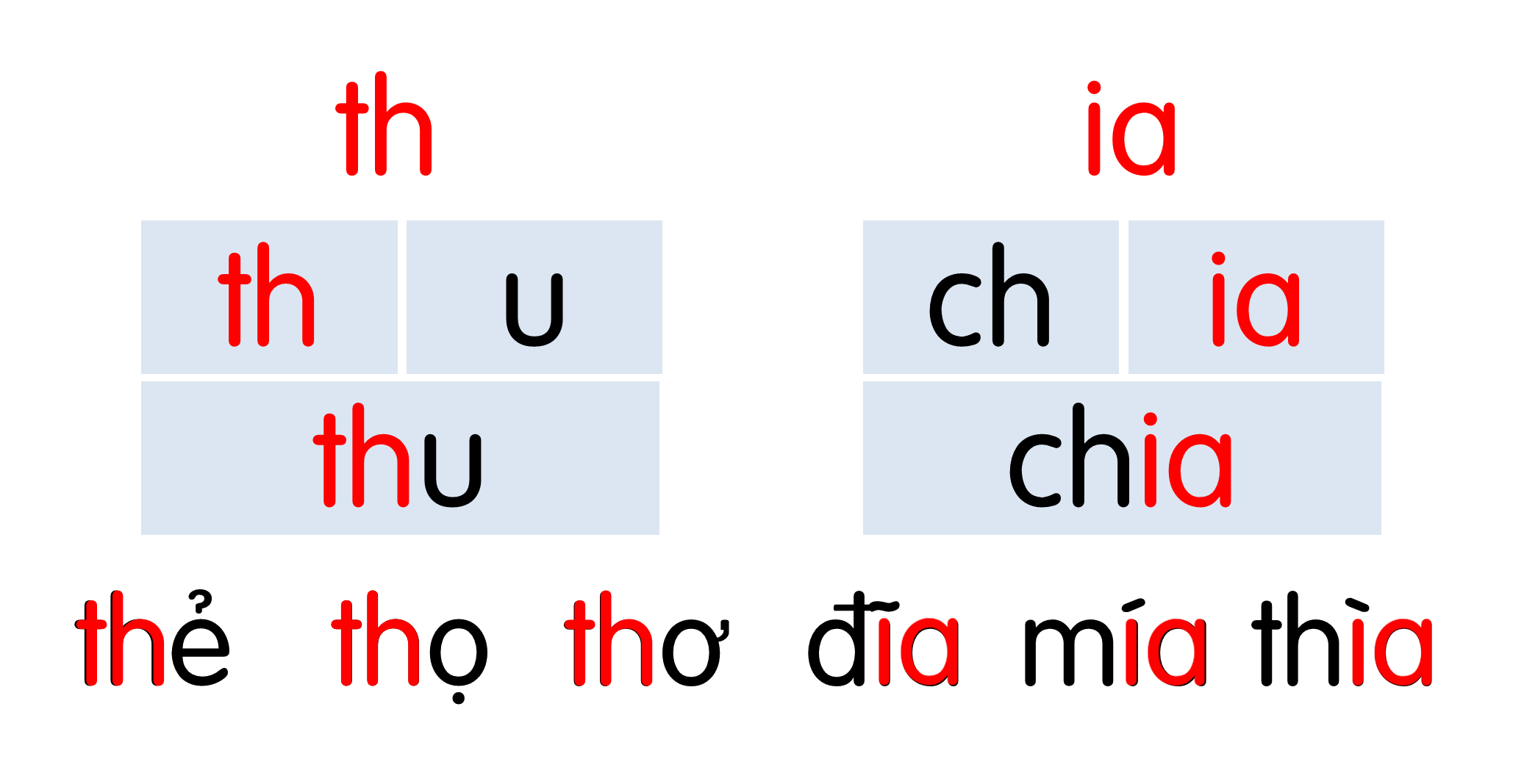 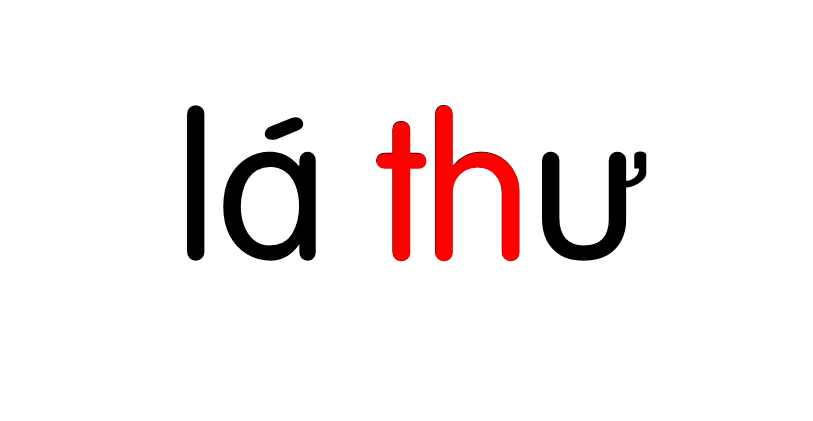 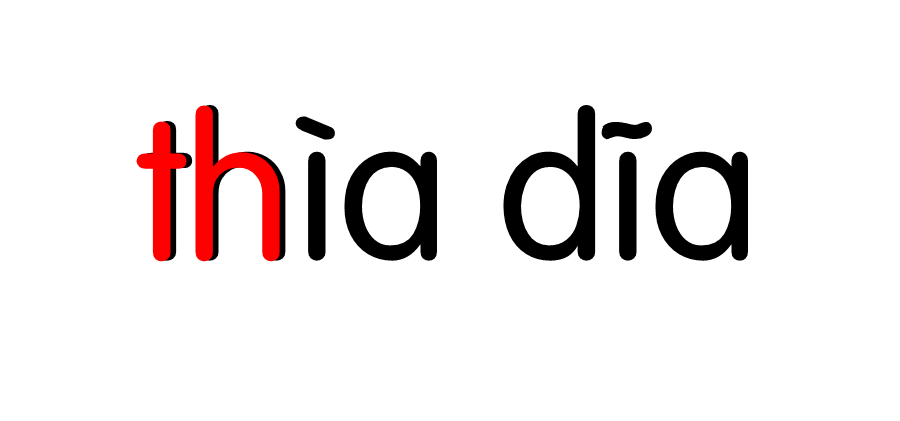 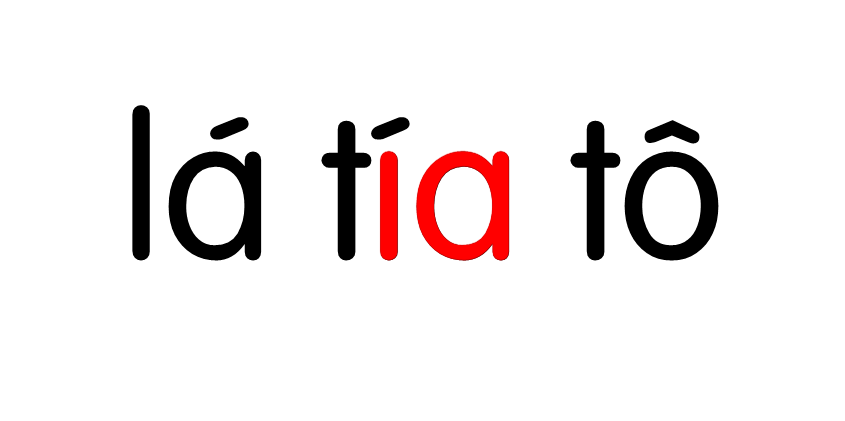 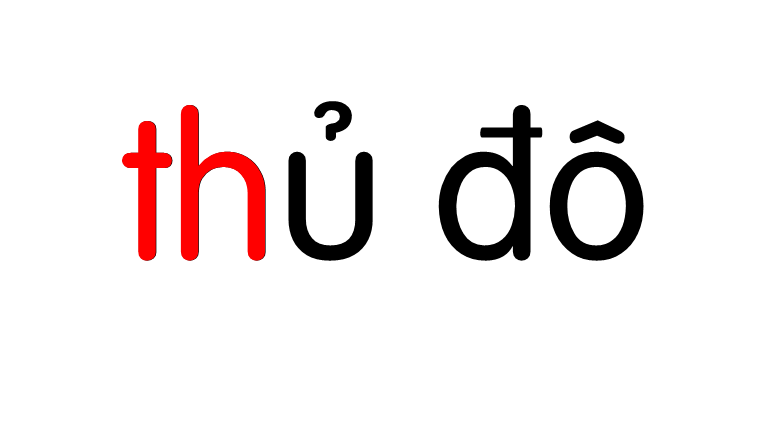 Hướng dẫn viết bảng
4
Ła
κ
Viết vở
5
κ
κ
Ła
Ła
κủ đô
κìa
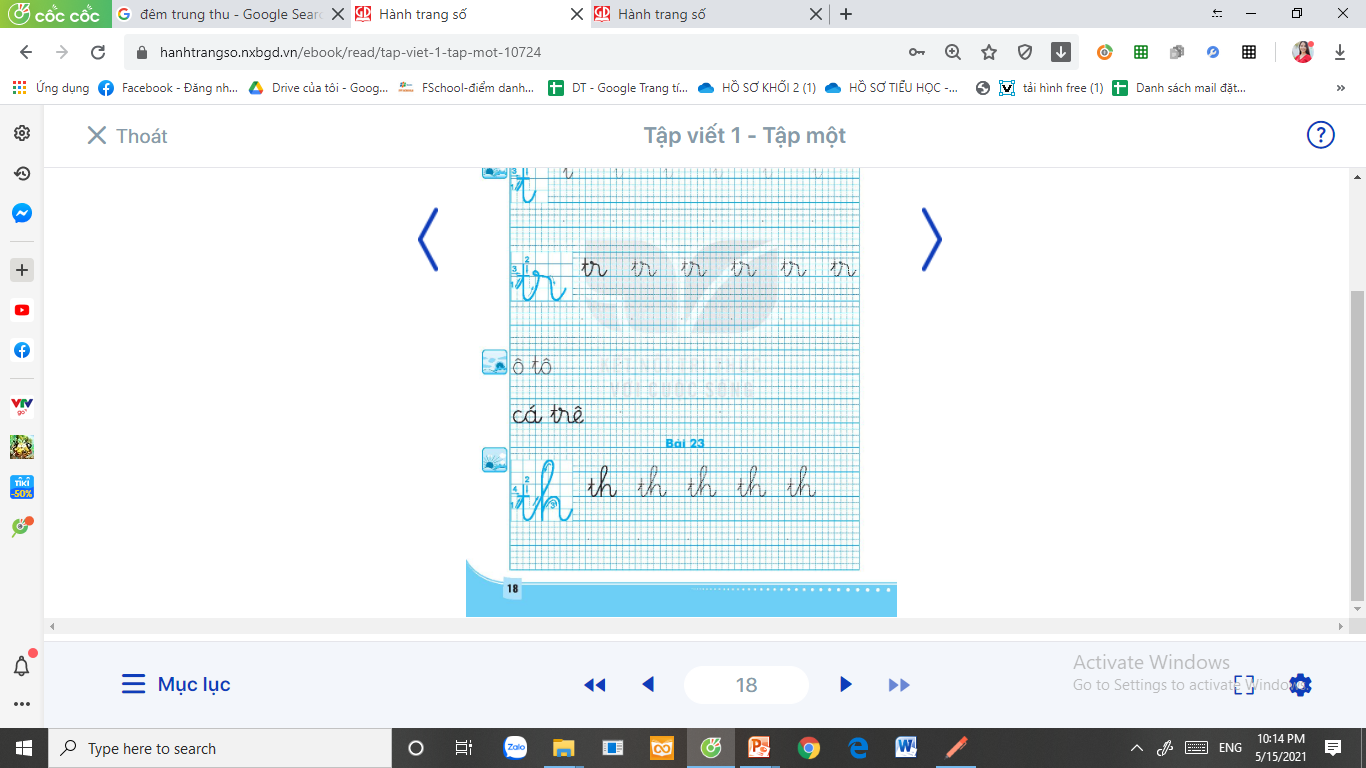 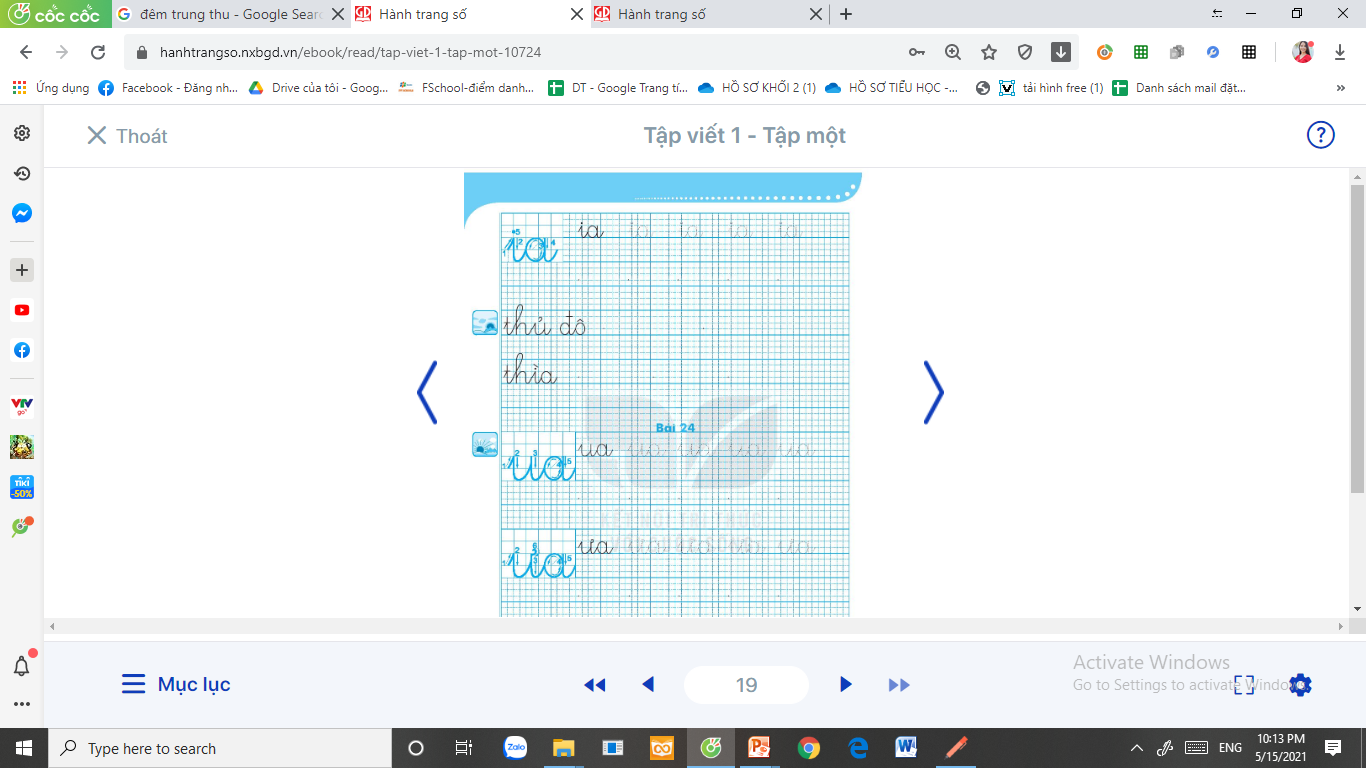 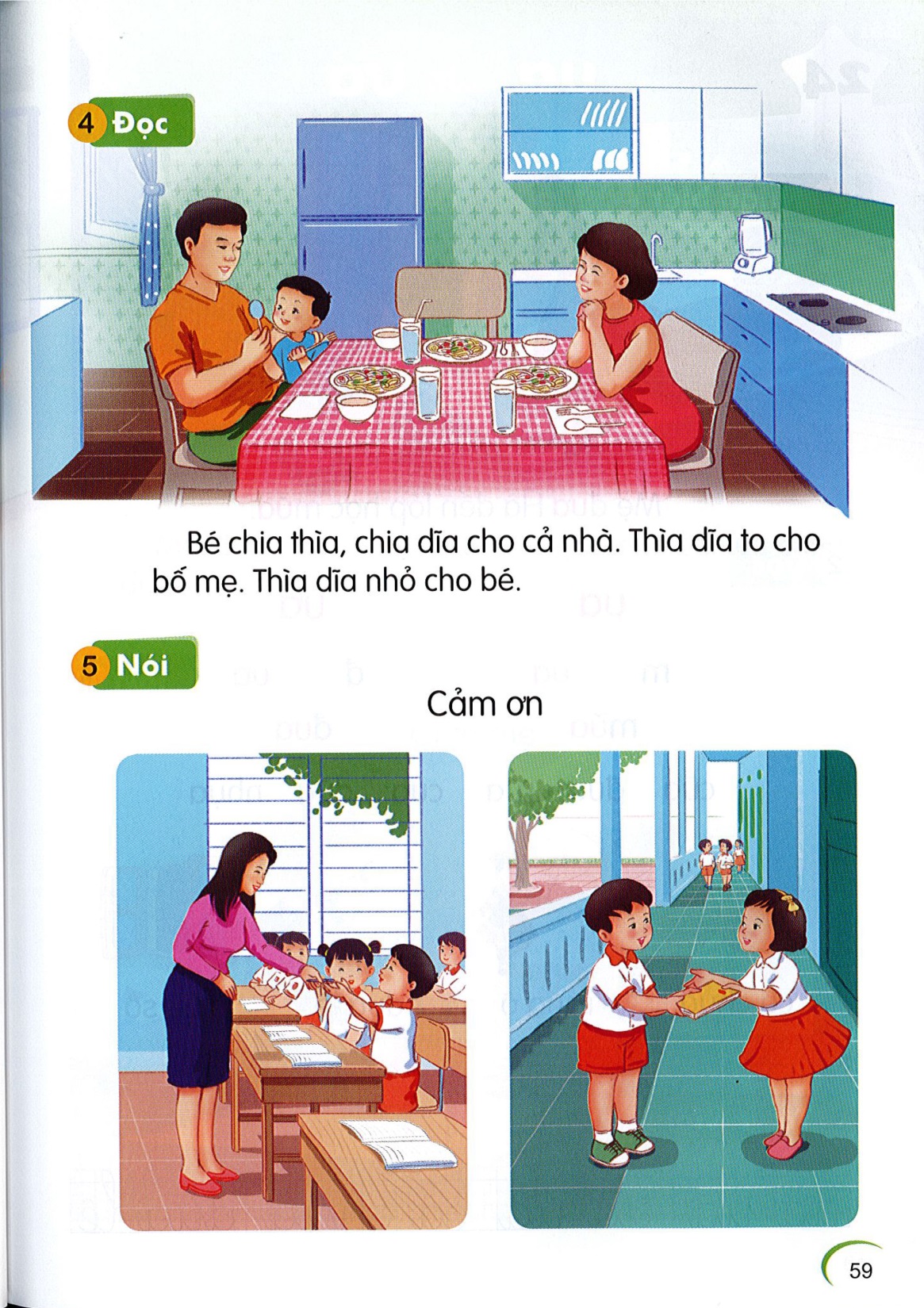 Đọc
6
ia
ia
Th
2
Bé chia thìa, chia dĩa cho cả nhà. Thìa dĩa to cho bố mẹ. Thìa dĩa nhỏ cho bé.
th
1
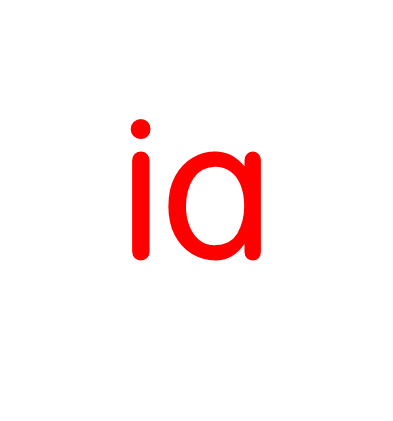 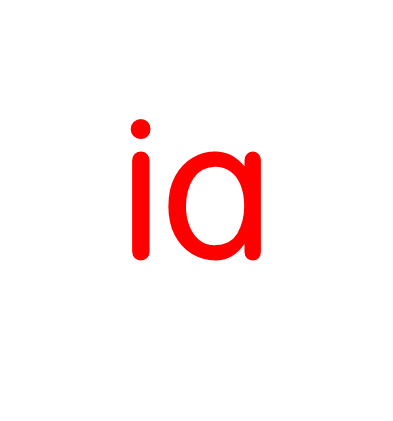 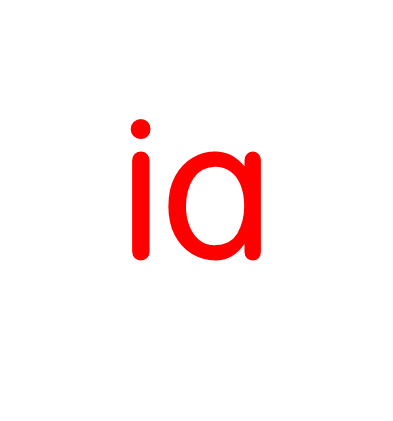 Th
3
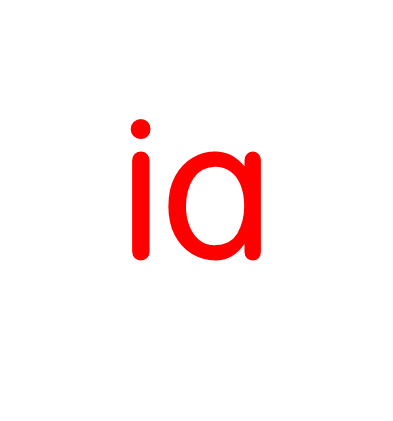 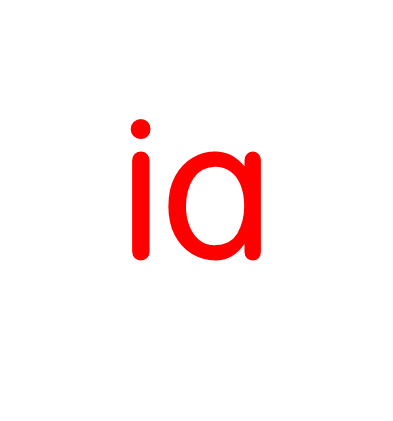 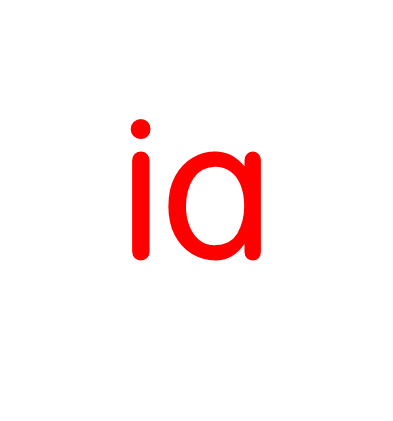 chia
thìa
dĩa
Bé chia thìa, chia dĩa cho cả nhà. Thìa dĩa to cho bố mẹ. Thìa dĩa nhỏ cho bé.
[Speaker Notes: GV chủ động hỏi HS để khai thác nội dung nhé]
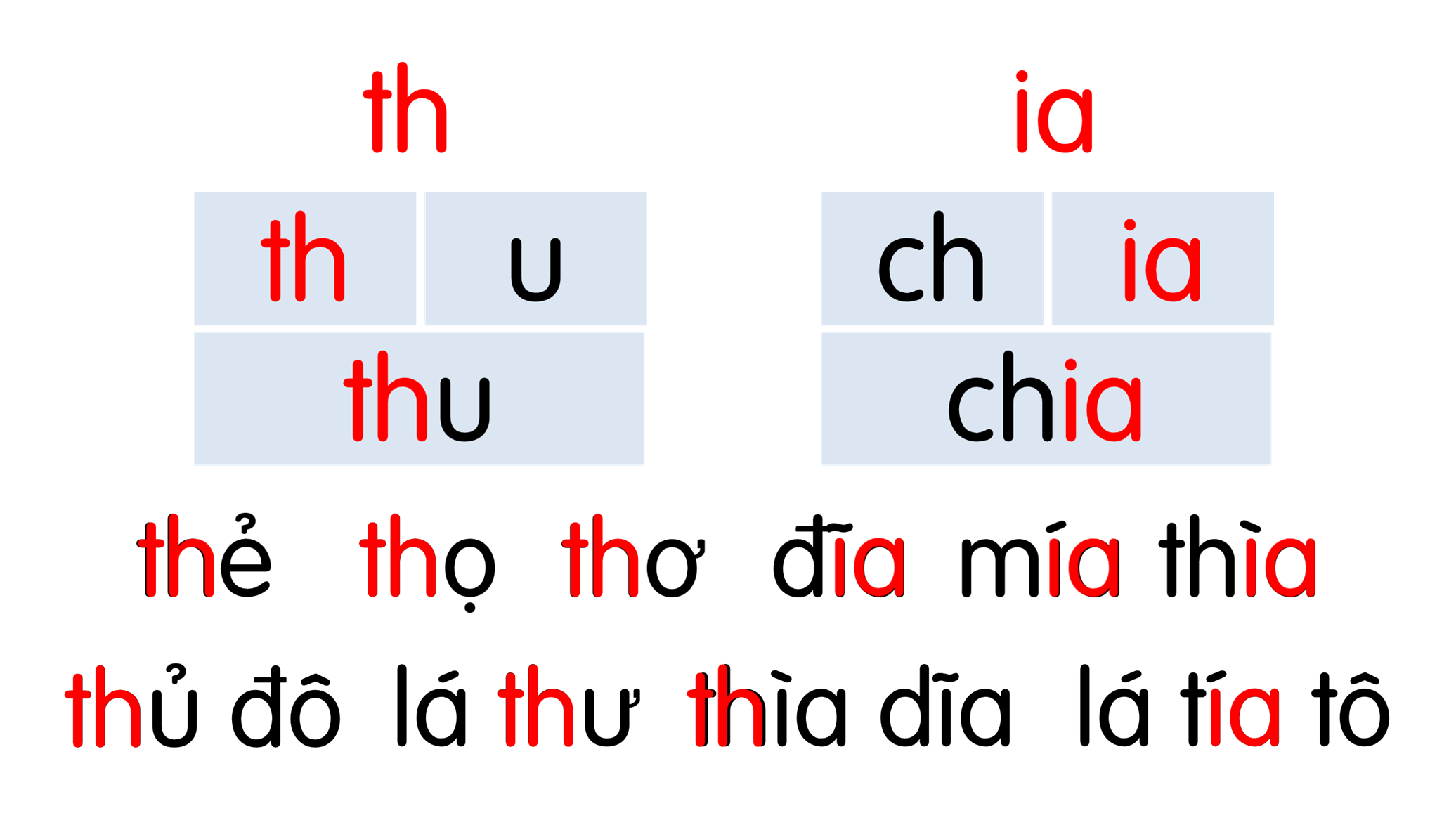 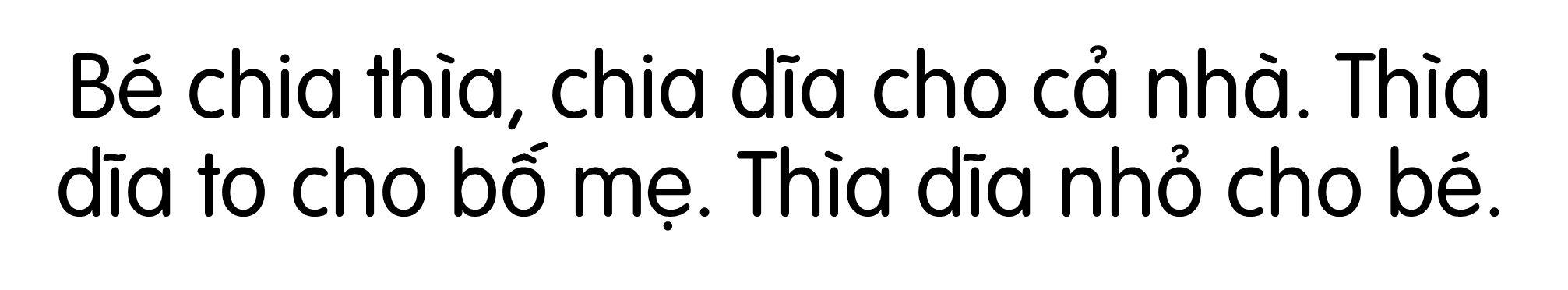 Cảm ơn
Nói
7
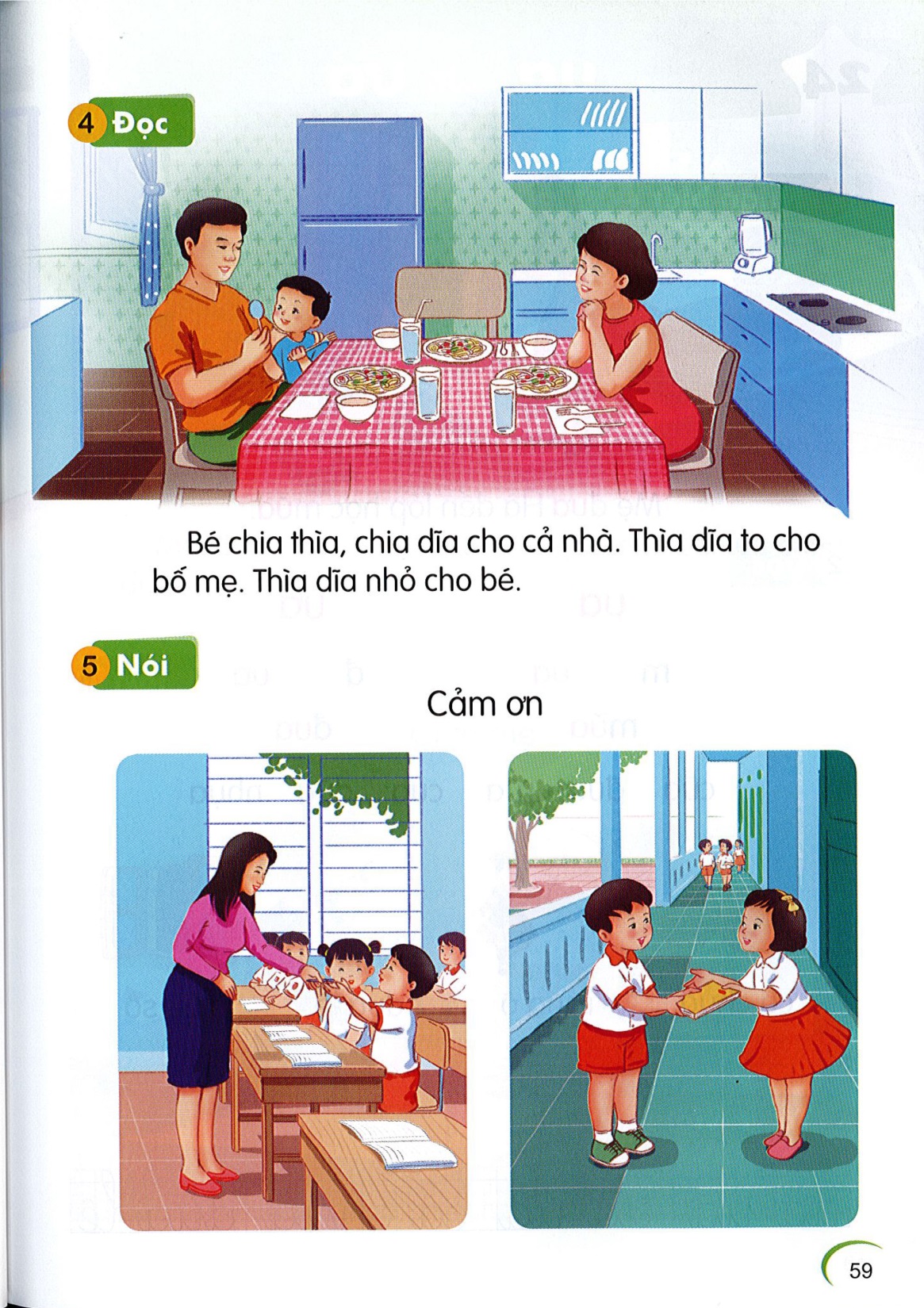 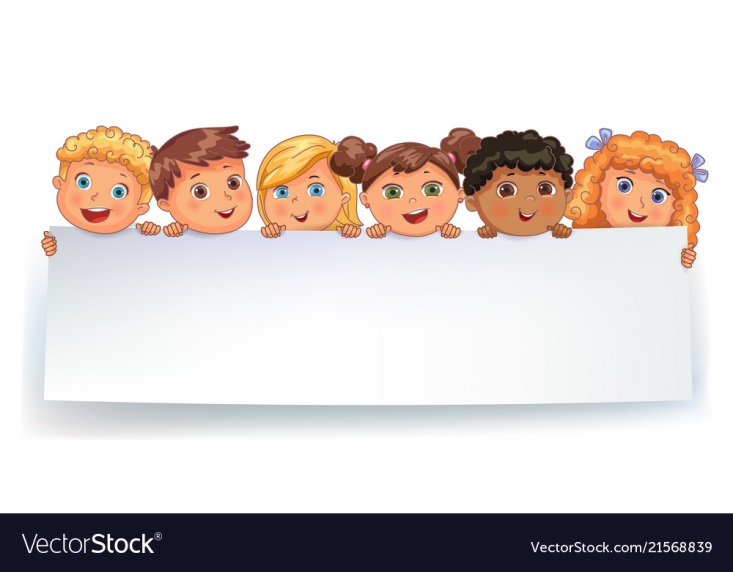 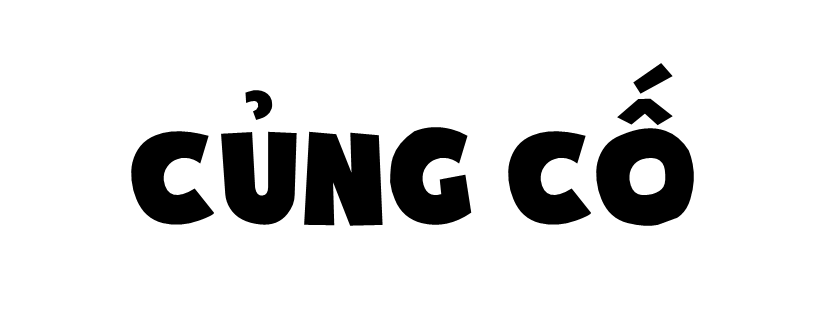 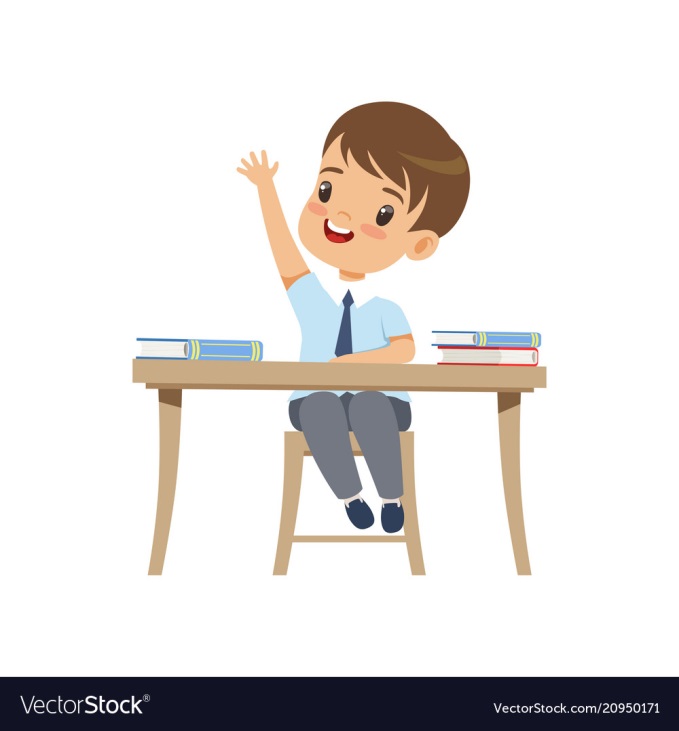 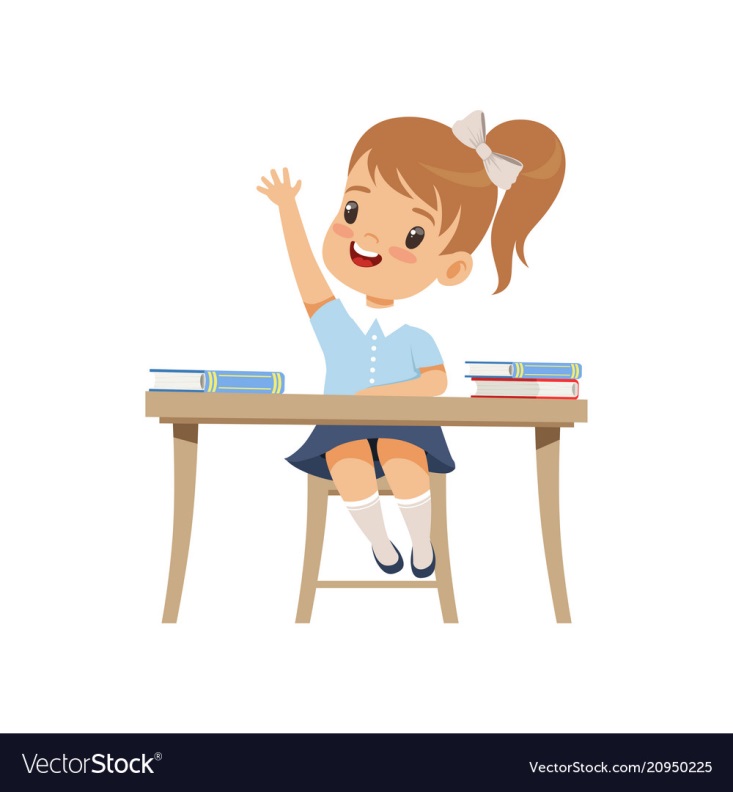 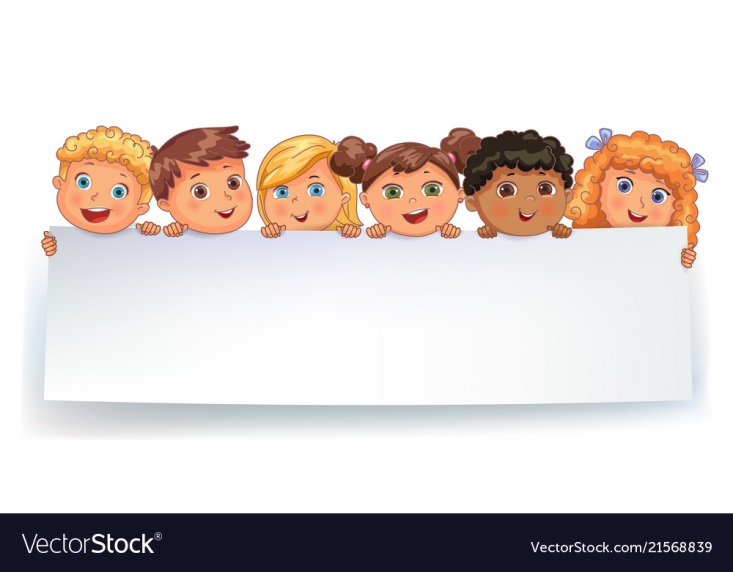 Dặn dò
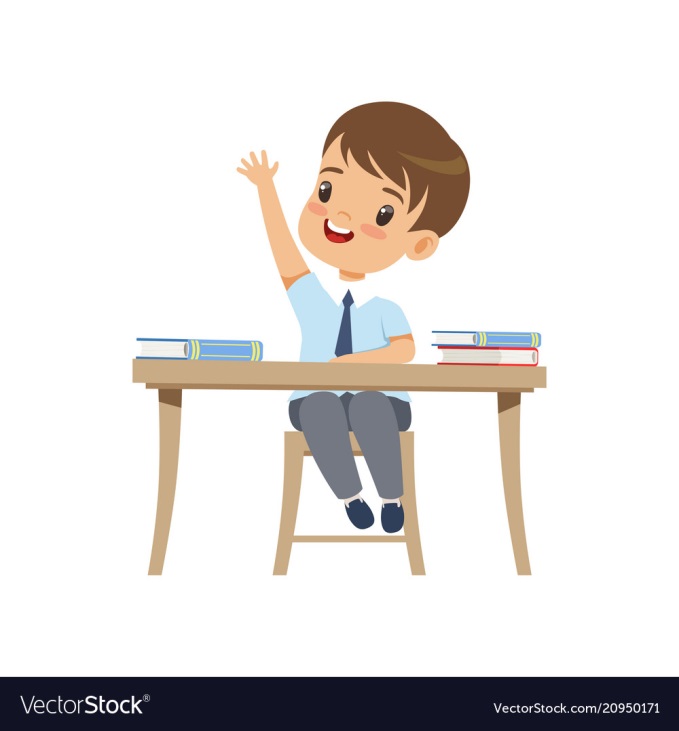 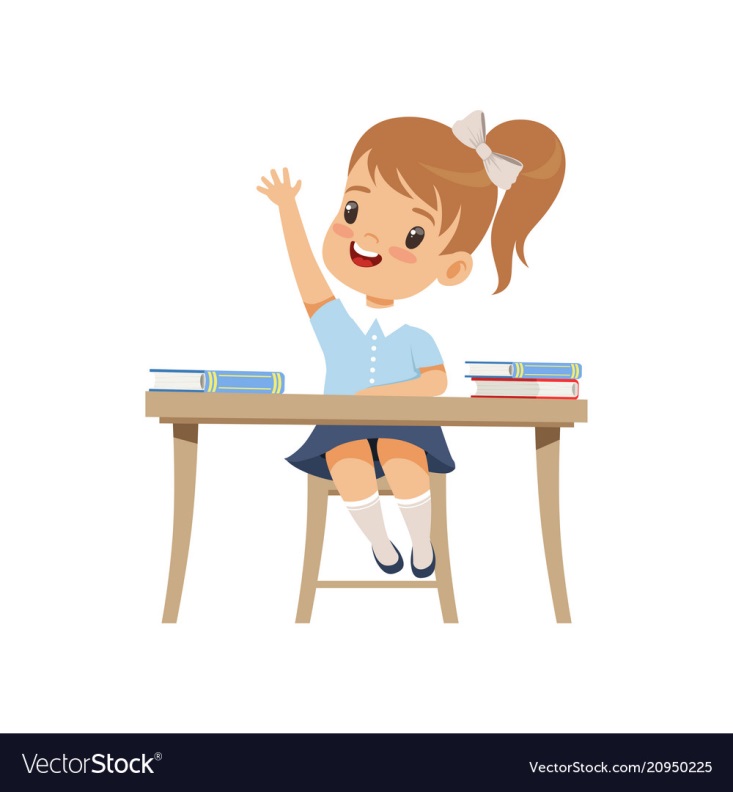